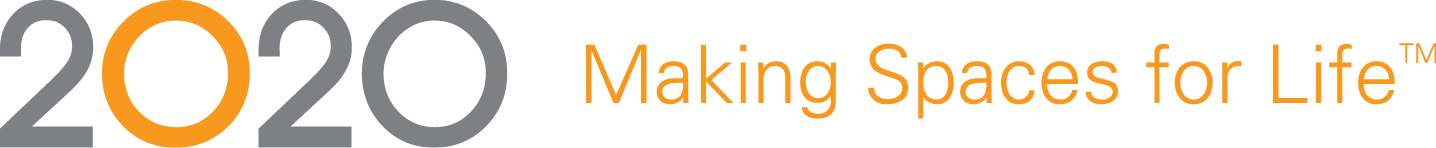 Add-Ons
Agenda
Manuf Info
Variable properties
Export
Import
Local & Top
Global
Variable validations:
Return Type: Logic
Return Type: Dimension
Return Type: Conditional
Return Type: Enum
Return Type: Bitfield
Ask Variables
Agenda
Accessories with no AC3D or ATSH
Access 3D (AC3D)
Attachment shapes (ATSH)
Relations
Type: Conditional
Type: Ask Add-On
Type: Implicit
Cabinet door, drawer, door pull & drawer pull count
Add-Ons Quantity (AQTY)
Conclusion
Manuf Info
When no add-on relations are created and if option “Add-on Relation Required” under the “Manuf Info” menu is unselected, all add-ons listed under the linkcode “ATTACHEMENTS” will be available in the item attributes.
Selecting this option will avoid the purpose of creating a “no option” add-on.
(Ref. ‘Base Panels’)
Variable Properties(Export)
The Export property must be checked when we need to modify something on the owner. It could be for the 3D representation, number of doors…

Variables from an ATSH or AC3D dispatcher should never be exported to their owner since these consist of separate and distinct shapes on their own. Only variables that have to modify something on the owner should be exported.
NumShelf1[1] = 0 must be exported to remove cabinet shelf (modification to the cabinet) when adding a recycling pullout add-on (AC3D)

Owners should never have exported variables because this might cause issues with 2020 Design. Variables should be instead imported from the add-ons.
Variable Properties(Import)
The Import property must be checked when we an information is needed from the owner.
A variable should never have the Export + Import properties checked except when the variable is referring to itself in her expression.
StyleDoorWall[1]= StyleDoorWall[1] + GLASS
When a variable is referring to specific variables in its expression, these variables must be imported separately to gather the information from the owner.
ATtachOrgY: Expression = ToeHeight + FloorThick
ToeHeight: Properties = Import
FloorThick: Properties = Import
Owners should never have imported variables because this might cause issues with 2020 Design. Variables should be instead exported from the add-ons.
Variable Properties(Local & Top)
‘Local’ property is used to export information to next higher level.
This property is mostly used for all add-ons as the owner represents usually the next higher level of the add-on records.
However it can be used for recursive add-ons (multiple levels) if the information is to modify the next higher add-on level and not the owner.

‘Top’ property is used to export information to the owner.
If the owner represents the next higher level (most cases), this property is irrelevant.
In cases of recursive add-ons (multiple levels), this property should be selected if the information is to modify the owner.
Variable Properties(Global)
‘Global’ property is used for Styles & Pricing options. This property must be checked in order to apply graphical information from these records to all items in a design.
Door Styles
Drawer Front Options
Door Options (hinges…)
Drawer Options (drawer glides…)
Wood Species
Finishes
Construction Options
Variable Validations
Validations define a range of possible values for a given variable and prevents users from specifying invalid values.

When the return value of a validation is the same type as the variable, the system does not only accept or reject the data entry, it also validates the entered value by the user according to the validation rule.
Height (variable type: ‘Dimension’) w/validation return type ‘Dimension’ = will be validated
Height (variable type: ‘Dimension’) w/validation return type ‘Logic’ = will be accepted or rejected
Variable Validations(Return Type Logic)
The maximum height is 48" (Ref. VLOGIC_1). 
Validation type: ‘Logic’
Validation expression: value < = 48
If you type 54; the system will reject and assign latest value 34.5

The maximum height is 48" and the minimum height is 18" (Ref. VLOGIC_2).
Validation type: ‘Logic’
Validation expression: value > = 18 && value < = 48
If you type 15; the system will reject and assign latest value 34.5
If you type 54; the system will reject and assign latest value 34.5
Variable Validations(Return Type Dimension)
The maximum height is 48" (Ref. VDIM_1). 
Validation type: ‘Dimension’
Validation expression: Min (value, 48)
If you type 54; the system will assign 48

The maximum height is 48" and the minimum height is 18" (Ref. VDIM_2).
Validation type: ‘Dimension’
Validation expression: Max (18, Min (value, 48))
If you type 15; the system will assign 18
If you type 54; the system will assign 48
Variable Validations(Return Type Dimension)
The maximum height is 48" and the minimum height is 18", with 1.5" increments (Ref. VDIM_3).
Validation type: ‘Dimension’
Validation expression: Max (18, Min (round (value, 1.5), 48))
If you type 25; the system will assign 25.5

The maximum width is 24", the minimum width is 9" and the increments are not equal (Ref. VDIM_4).
Validation type: ‘Dimension’
Variable expression : Min (24.5, Max (9, Range (value, 9, 12, 12.5, 15, 18, 18.5, 21, 24, 24.5)))
If you type 16; the system will assign 15
Variable Validations(Return Type Dimension)
No maximum and minimum height, with increments of 1/4" (Ref. VDIM_5).
Validation type: ‘Dimension’
Validation expression : Round (value, 1 / 4)
If you type 34-5/8; the system will assign 34.75

A drawer box (DCH1) is available at specific heights 1.75", 3.5" and 5.5" (Ref. VDIM_6).
Validation type: ‘Dimension’
Validation expression: Range (value, 1.75, 3.5, 5.5)
If you type 2; the system will assign 1.75
Variable Validations(Return Type Dimension)
The maximum height for a drawer box is 10in+DrawBotThick and the minimum height is 3" +DrawBotThick, with 1" increments (Ref. VDIM_7) .
Validation type: ‘Dimension’
Validation expression: Round (Max (3in, Min (value, 10in)), 1in)+DrawBotThick

Can be used for back/peninsula panel 4ft x 8ft (Ref. VDIM_9).
Validation type: Dimension
Width validation expression: If (Height > 48in, Min (48in, value), Min (96in, value))
Height validation expression: If (Width > 48in, Min (48in, value), Min (96in, value))
Variable Validations(Return Type Quantity)
Available quantities for UQ5 variable are 1, 2, 3, 8, 9, 13, 15, 16 or 17 (Ref. VQTY_1) . 
Validation type: ‘Quantity’
Validation expression : Range (value, "1-3", 8, 9, 13, "15-17")
In this case, the scrolling bar will only find the valid values
Invalid value entered will return the closest value
If you type 4; the system will assign 3
Variable Validations(Conditional)
Conditions may be specified in variable validations to restrict valid values based on previous selection(s). Below are a few examples.
When UQ1=1 the maximum will be 48", if not the maximum will be 36" (Ref. VDIM_8).
Validation type: ‘Enum’
Validation expression: Min (value, if ( UQ1= =1, 48, 36))
Variable Validations(Conditional)
(Ref. BF_B): Filler 6in is not available with fluted option; fluted filler is not available with filler 6in.
FlexQty49
Caption String: {Specify Filler Type}
Validation Expression: 1=Standard,[FW1!=6;2=Fluted]
FillerWidth1
Caption String: {Specify Filler Width}
Validation Expression: 0=Undefined,3=3,[FlexQty49!=2;6=6]
Variable Validations(Return Type Enum)
Drop down list prevents users to select more than one option. Below are a few examples.
(Ref. VENUM_1)
(Ref. BF_B): Filler type
(Ref. VAL_B): Valance type
For left, right and both side application similar to Towel Bar {Ref. PTB_B)
Variable Validations(Return Type Bitfield)
Check boxes allow multiple options to be selected. Below are a few possible usages.
(Ref. VBITFIELD_1)
(Ref. ES_B): Extended Stiles
(Ref. RTK_B): Recessed Toe Kick
(Ref. SPRACK_W): Spice Rack
(Ref. FIN ENDS_B): Finish Ends  If not driven automatically with SideFinisH
For left and right positioning
Variable Validations(Return Type Bitfield)
Possible return values for a Bitfiled are as follow:
Bottom section = 1
Middle section = 2
Upper section = 4
8, 16, 32….
Bottom & Middle sections = 3
Bottom & Upper sections = 5
Middle & Upper sections = 6
All sections = 7
Ask Variables
Can be used for left & right positioning of add-ons (Ref. PTB_B).
(Ref. PTB_B): Towel Bar
(Ref. ASR15_W): Door Spice rack
(Ref. GBL-EXT-B_B): Extended Back
(Ref. WTR_B): Wide Top Rail
(Ref. WB_B): Wicker Baskets
Roll outs for Tall Pantry: 1st section, 2nd section
Accessories With No AC3D or ATSH
Some add-ons do not need a distinct shape (AC3D or ATSH) from their owner. These have predefined variables in the owner shape composition to display their graphical representation. Below are the most common.
1
3
Drawer Box Styles
Related Variables  STyleDrawerBox
Door Accessories
Related Variables  StyleDoorACcess
2
4
Drawer Accessories
Related Variables  StyleDrawAcc1
Rollout Tray Styles
Related Variables  NVRO/NHRO & STRO
Accessories With No AC3D or ATSH
Some add-ons do not need a distinct shape (AC3D or ATSH) from their owner. These have predefined variables in the owner shape composition to display their graphical representation. Below are the most common.
5
7
Divider Styles
Related Variables  NDV1 & DIVS
Shelf Styles
Related Variables  NS1 & SSH1
6
Valance Styles
Related Variables  SVE/SVF1
Access 3D (AC3D)With Dispatcher
Independant/distinct accessory having its own shape.
Variables do not need to be exported to the owner.
Ability to create (5) AC3D for the same add-on. 
AC3D dispatcher can be used to add internal and external accessories. Below are a few examples of add-ons using AC3D dispatcher.
(Ref. xxxMBEP-L & xxxMBEP-R):
SH3D = 334041
AC3D1 = 324001 (skin end panel)
AC3D2 = 330004 (false door)
Access 3D (AC3D)With No Dispatcher
Accessory having its graphic in the owner shape.

Variables must be exported to the owner to display accessory.

Ability to add up to (5) AC3D on the same owner if the parent shape is expected to display this type of accessory. 

AC3D are mostly used to add internal cabinet accessories but can also be used for external accessories . Below are a few examples of add-ons using AC3D.
(Ref. CRD-C_T) Closet Rod
(Ref. WB15_B) Wicker Baskets
Attachment Shapes (atsh)
Independant/distinct product having its own shape.
Can be used to add internal and external accessories.
Ability to create illimited ATSH to add on the same owner. Below are a few examples of add-ons using ATSH.
(Ref. SHV_B): Additional Shelf
(Ref. AG18_W): Appliance Garage
(Ref. SWR18_W): Stemware Rack
Wall Organizer…
Relations
To create and organize relationships efficiently, we suggest to group add-ons by type to facilitate and expedite the creation of relations:
Base Modifications, Base Internal Accessories & Base External Accessories;
Vanity Modifications, Vanity Internal Accessories & Vanity External Accessories;
Tall Modifications, Tall Internal Accessories & Tall External Accessories;
Wall Modifications, Wall Internal Accessories & Wall External Accessories;
Relations
Only relevant add-on groups (e.g.: Base Modifications, Wall Internal Accessories...) should be linked to the respective and applicable product main categories(e.g .: Base, Base Corner, Vanity, Tall, Wall, Wall Corner). 

e.g.: all of the "Base Modifications" category should be linked to the "Base Cabinets" level; 
Removing a lot of add-on constraints; 
Offering much more flexibility to the designers in applying add-ons; 
However limiting unpractical combinations; 
A lot more intuitive for users when looking for a specific add-on; 
More efficient when troubleshooting add-on relations issues; 
When modifications are required, quicker to edit these few limited levels and much more easier to understand the links between the products and their add-ons.
Relations
Base Modifications 
Base Internal Accessories 
Base External Accessories 

Vanity Modifications  
Vanity Internal Accessories   
Vanity External Accessories 

Tall Modifications  
Tall Internal Accessories   
Tall External Accessories  

Wall Modifications 
Wall Internal Accessories  
Wall External Accessories
Base cabinets
Base Corner cabinets
Vanity cabinets
Tall cabinets
Tall Corner cabinets
Wall cabinets
Wall Corner cabinets
Relations
We do not suggest creating add-on relationships between the owner and both add-on items & add-on groups to avoid disorganization within the Add-Ons dialog and delays when troubleshooting for issues.
RelationsType: Conditional Add-On/Add-On Exclude
When needed, unrelevant options can be excluded using conditional relations where appropriate. Below are a few examples of conditional add-on relations that can be created.
(Ref. TCP18_B): Trash Can Pullouts accessories on cabinets with roll-outs
(Ref. DBH): Drawer Box Height modification on cabinets with no drawer(s)
(Ref. FHD_B): Full Height Door modification on FHD cabinets
(Ref. CLEAR18_W): Glass Types on cabinet with no Prep For Glass modification
(Ref. SWR36_W): Stemware Rack 36" on cabinet less than 36" wide
(Ref. CLEAR18_W): Glass Types 12" - 18" Height on cabinet smaller than 12" high or greater than 18" high
RelationsType: Implicit add-on
Implicit add-ons are being attached automatically on the owners to prevent users omitting their addition. Below are a few examples of modifications which could be set as implicit add-ons.
(Ref. MW) Owner’s original width, height, depth have been modified in item attributes
(Ref. FIN END) Finish Ends being applied automatically by 2020 Design
(Ref. FIN_B) Finish interior on cabinets with no doors modification.
RelationsType: Ask Add-On
Ask add-ons are prompting for a selection when placing the item on the design layout. Below are a few examples of possible usages.
(Ref. SB30): Add a sink from the ROOM_PLU generic catalog to Sink Base cabinets
(Ref. ): Add a cooktop from the ROOM_APP generic catalog to Base cabinets
(Ref. BFDB36L): Add a filler to Base Corner Blind cabinets
Add different leg types, sides or configurations to island table
Add different corbels, columns, mantles to hoods
Doors/Drawers & Pulls Count
When selecting add-ons which modify the owner configuration, quantities for doors, drawer fronts, drawer boxes, door pulls and drawer pulls must be adjusted on the owner if catalog pricing method is per door. Below are a few examples of add-ons which require modification of door, drawer & pulls quantities.
(Ref.: PEN_B) Peninsula
(Ref.: NO DR_B) Remove Doors
(Ref.: FHD_B) Full Height Doors
…
Add-Ons QuantityImportant Note…
Modifications in 2020 Design are computed only once while attachments are calculated based on their AQTY expression in the catalog.
Modification: RooTClass = 82
Attachment: RooTClass = 66

For this matter, to set accurate quantity of add-ons, the RooTClass should be set to 66.
Add-Ons Quantity
Accurate add-ons quantity must be set properly, especially when a charge$ is related to these modifications to calculate correct total price.
(Ref. PFG_W) Prep for Glass
(Ref. CLEAR18_W) Glass Inserts
(Ref. ES_B) Extended Stiles
(Ref. WB18_B) Wicker Baskets
For doors, drawer boxes and drawer fronts modifications, AQTY must be updated automatically to represent owner’s number of doors and/or drawers.
Add-Ons Quantity
When having a validation with an ‘enum’ return type involving multiple options as ‘Both’
When having a validation with a ‘bitfield’ return type involving multiple selections as ‘Left’ + ‘Right’, ‘Section 1’ + ‘Section 2’…
AQTY expression can be optimized and shorten by using the function BITS.
If (Bits (FlexQty45, 3), 2, 1)
In this example value ‘3’ will allow to verify if both bitfield options are selected.
Conclusion
Questions ?
Comments
Next webinar topics
Moldings
Styles & Pricing categories {premiums + upcharges}
Pricing Methods:
Per product
Per door
Price Groups
Price Factors
Lookup Tables